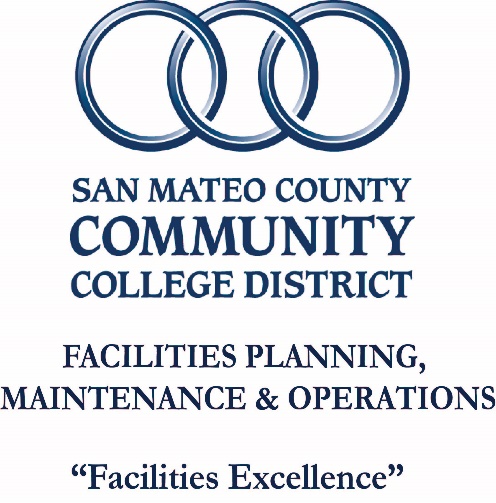 Capital Improvement Program Phase 3(CIP3)
APRIL 19, 2017 	 CAñada college CIP3 update forum
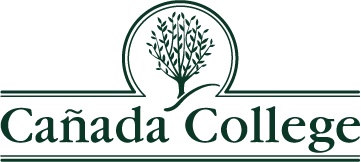 1
"Facilities Excellence"
Agenda
CIP3 Planning Efforts 
Program Budget Overview
Program Overview
Cañada College Building 1N
Cañada College Building 23N
Cañada College other projects
Tentative Schedule and Logistics
Q & A
2
"Facilities Excellence"
CIP3 Planning Efforts
Scheduling Consultant – Contract Awarded to AECOM (April 2015)
Cost Estimating Consultant – Contract Awarded to Leland Saylor Associates (April 2015)
California Environmental Quality Act (CEQA) – Completed (Winter 2015)
Construction Management (PM/CM) – Contract Awarded to Swinerton (March 2015)
Design Standards Revision – Completed (June 2015)
Swing Space Planning (ONUMA) – In Progress
Architect and Engineer (A&E) Selection for Design of First Wave Projects – Completed (April 2015)
Design Build Entity Selection (CAN B1N, SKY B12N, CAN B23N, SKY1N) – Complete
Design Build Entity Selection – In Progress (CSM Solar) 
2017 Annual General Contractor and Major Subcontractor Prequalification Process – Complete
Project Labor Stabilization Agreement – Amendment Approved by BOT (March 2016), Execution in Process
3
"Facilities Excellence"
Project Budget Overview
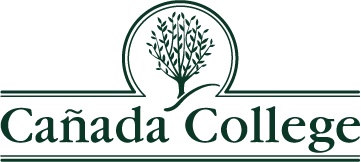 4
"Facilities Excellence"
Cañada College
5
"Facilities Excellence"
[Speaker Notes: Recommendations

B5 $9M / $4.5M		Savings	$4.5M]
Project Program Overview
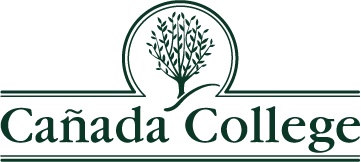 6
"Facilities Excellence"
Cañada College  Kinesiology & Wellness Building (B1N)
Budget $108,000,000
Measure H
Project Scope
Demolish existing Gymnasium and Construct a new 85,000 GSF Kinesiology & Wellness Building (B1N) 
The new building is a two story structure including a roof activated with athletic programs. It will house both academic and enterprise facilities, including classrooms for wellness activities, an extensive fitness center to serve both instructional and member uses, a NCAA competition basketball and volleyball gymnasium, locker and shower facilities, offices and auxiliary facilities.  To the east of the building will be a competition pool and an instructional wellness pool.  Parking Lot 6 will be expanded by 335 spaces and Parking Lot 4 will be replaced with a South Quad landscape area as the tie in to the new building
Status
Design Build Entity Blach Construction / ELS Architects is currently in Design Development Phase.  
Construction documents for Increment 1 site work will be submitted to DSA August 1, 2017
Construction documents for Increment 2 building will be submitted to DSA December 1, 2017
Tentative Construction Schedule
Vacate existing B1 Summer 2017
Salvage building equipment Summer 2017
Utilities and hook up for Team Rooms 1 & 2 Summer 2017
Construction fencing to be installed in August, 2017
Hazardous materials abatement Fall 2017
Building demolition Spring 2018
Target occupancy Q2 2020
7
“Facilities Excellence”
Cañada College Kinesiology & Wellness Building (B1N)
8
“Facilities Excellence”
Cañada College Kinesiology & Wellness Building (B1N)
9
“Facilities Excellence”
Cañada College Kinesiology & Wellness Building (B1N)
10
“Facilities Excellence”
Cañada College Kinesiology & Wellness Building (B1N)
11
“Facilities Excellence”
Cañada College Kinesiology & Wellness Building (B1N)
12
“Facilities Excellence”
Cañada College Kinesiology & Wellness Building (B1N)
13
“Facilities Excellence”
Cañada College Kinesiology & Wellness Building (B1N)
14
“Facilities Excellence”
Cañada College Kinesiology & Wellness Building (B1N)
15
“Facilities Excellence”
Cañada College Kinesiology & Wellness Building (B1N)
16
“Facilities Excellence”
Cañada College Kinesiology & Wellness Building (B1N)
17
“Facilities Excellence”
Cañada College Math Science Technology Building  (B23N)
Budget $55,800,000
Measure H
Project Scope
Demolition of portion of hillside and “hump” of dirt between B22 & B18; spoils to be relocated to Lot 10
Retaining wall and site preparation work to begin March 2018
Construct new ~50,000 SF Math and Physical Science Building (B23)
Elements of the program: New Science labs and Classroom Instruction space for Biology, Anatomy, Earth Science, Rad Tech, Computer Science, Astronomy; Includes 60-student capacity instruction spaces and office spaces
Status
McCarthy / HGA awarded design-build contract January 2017; Initial Programming complete; Schematic Design Phase to complete end of April 2017
Design Document development end May 2017 – End September 2017; Construction Documents September – December 2017
Tentative Construction Schedule
Excavate and relocate dirt March 2018; Construction of building to begin July 2018
Target occupancy Q1 2020
18
“Facilities Excellence”
Cañada College Math Science Technology Building  (B23N)
PERSPECTIVE VIEW
SCHEME 2 - VIEW FROM PLAZA
                                            
Cañada College Math Science Technology Building  (B23N)
PERSPECTIVE VIEW
SCHEME 2 - GROUND VIEW FROM SW
                                            
Cañada College Math Science Technology Building  (B23N)
PERSPECTIVE VIEW
SCHEME 2 - VIEW FROM SW
                                            
Cañada College Math Science Technology Building  (B23N)
0
PERSPECTIVE VIEW
SCHEME 2 - VIEW FROM NW
                                            
Cañada College Math Science Technology Building  (B23N)
PERSPECTIVE VIEW
SCHEME 2 - VIEW FROM NE
                                            
Cañada College Math Science Technology Building  (B23N)
PERSPECTIVE VIEW
SCHEME 2 - VIEW FROM SE
                                            
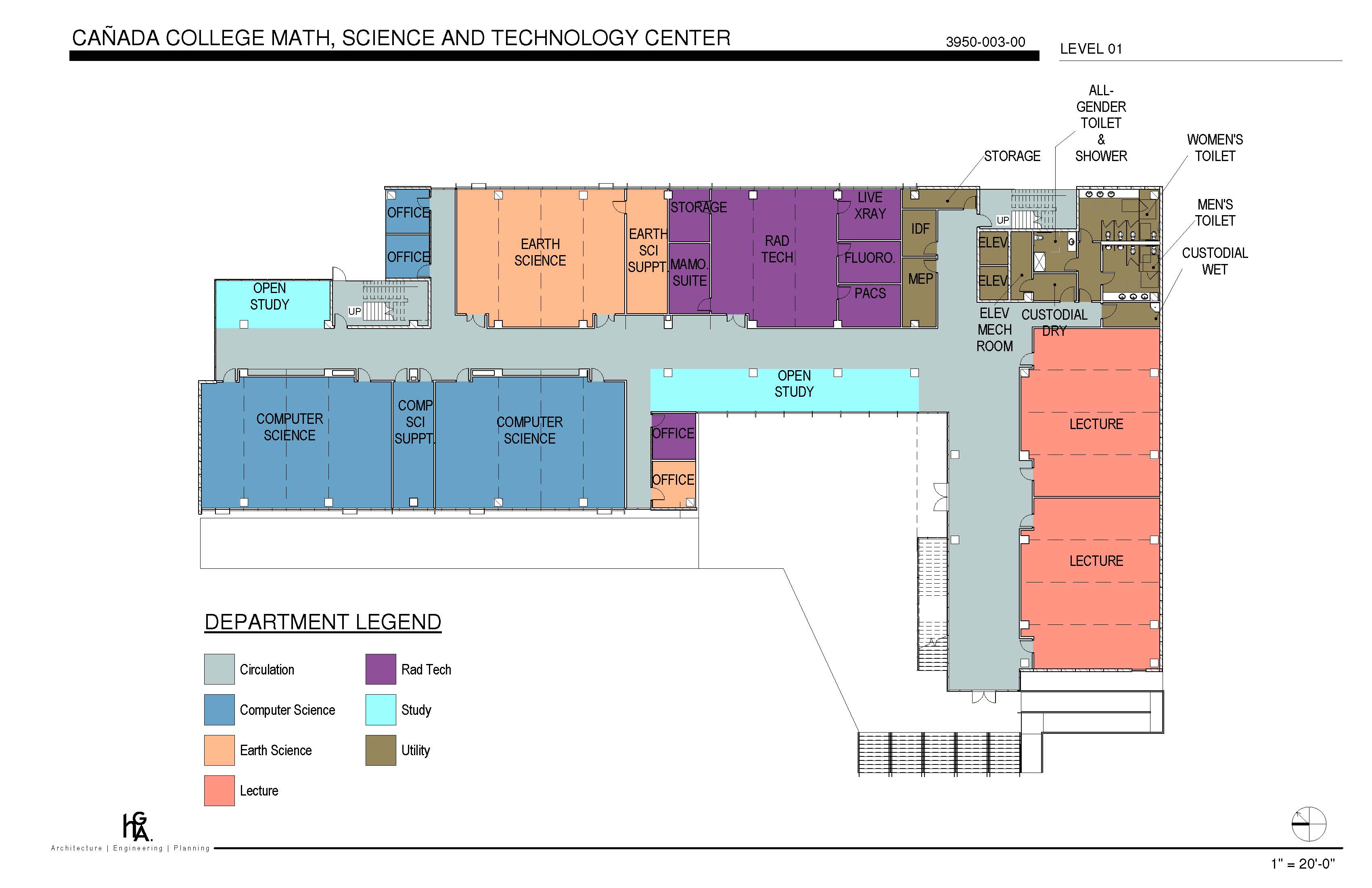 CAÑADA COLLEGE MATH, SCIENCE AND TECHNOLOGY CENTER
3950-003-00
LEVEL 01














UP























UP















DEPARTMENT LEGEND

	 

 	

   	 


                                            
1" = 20'-0"
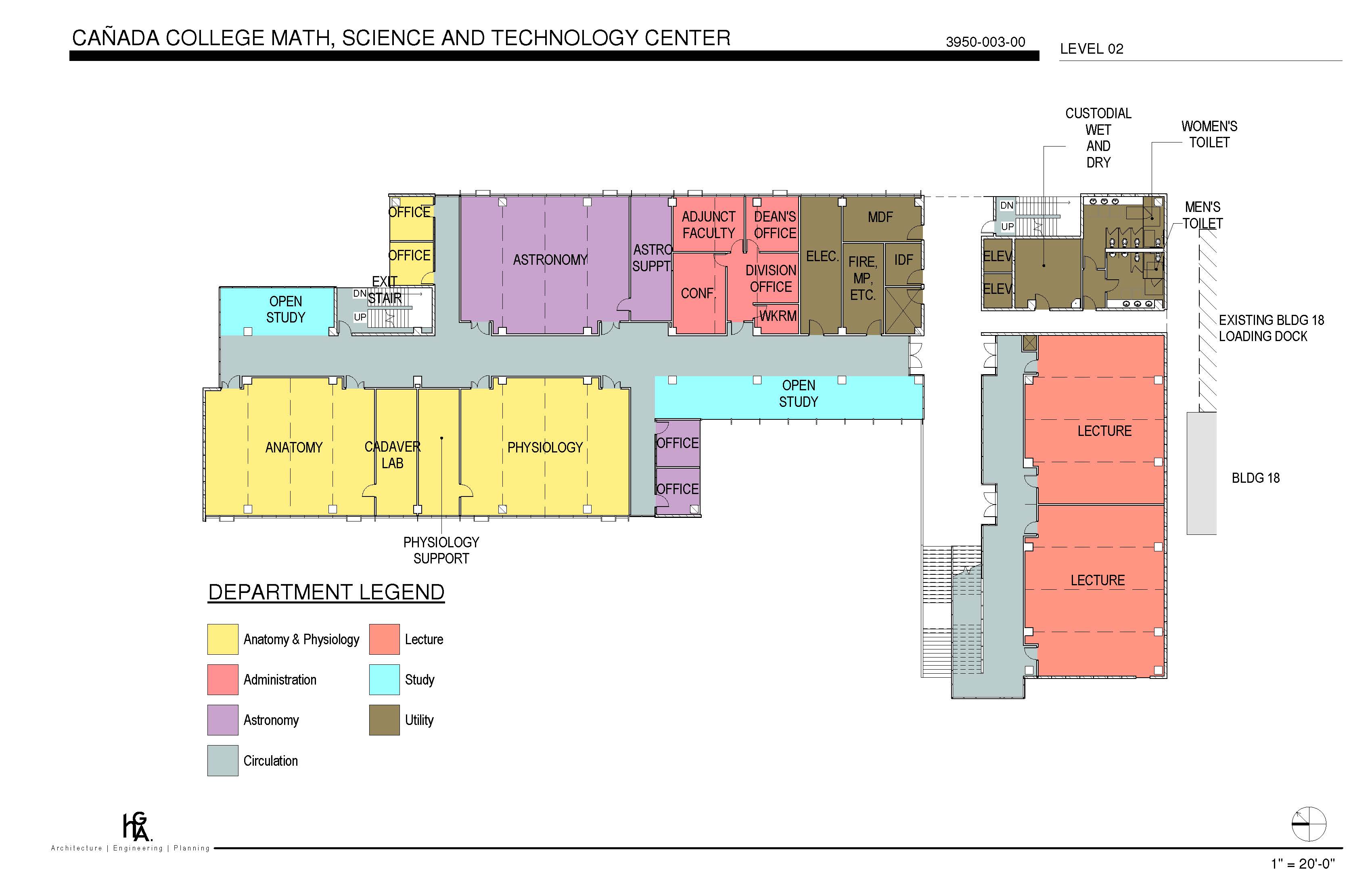 CAÑADA COLLEGE MATH, SCIENCE AND TECHNOLOGY CENTER
3950-003-00
LEVEL 02








DN






UP


   











DN  



  
 
UP








 



DEPARTMENT LEGEND

  	

	

	



                                            
1" = 20'-0"
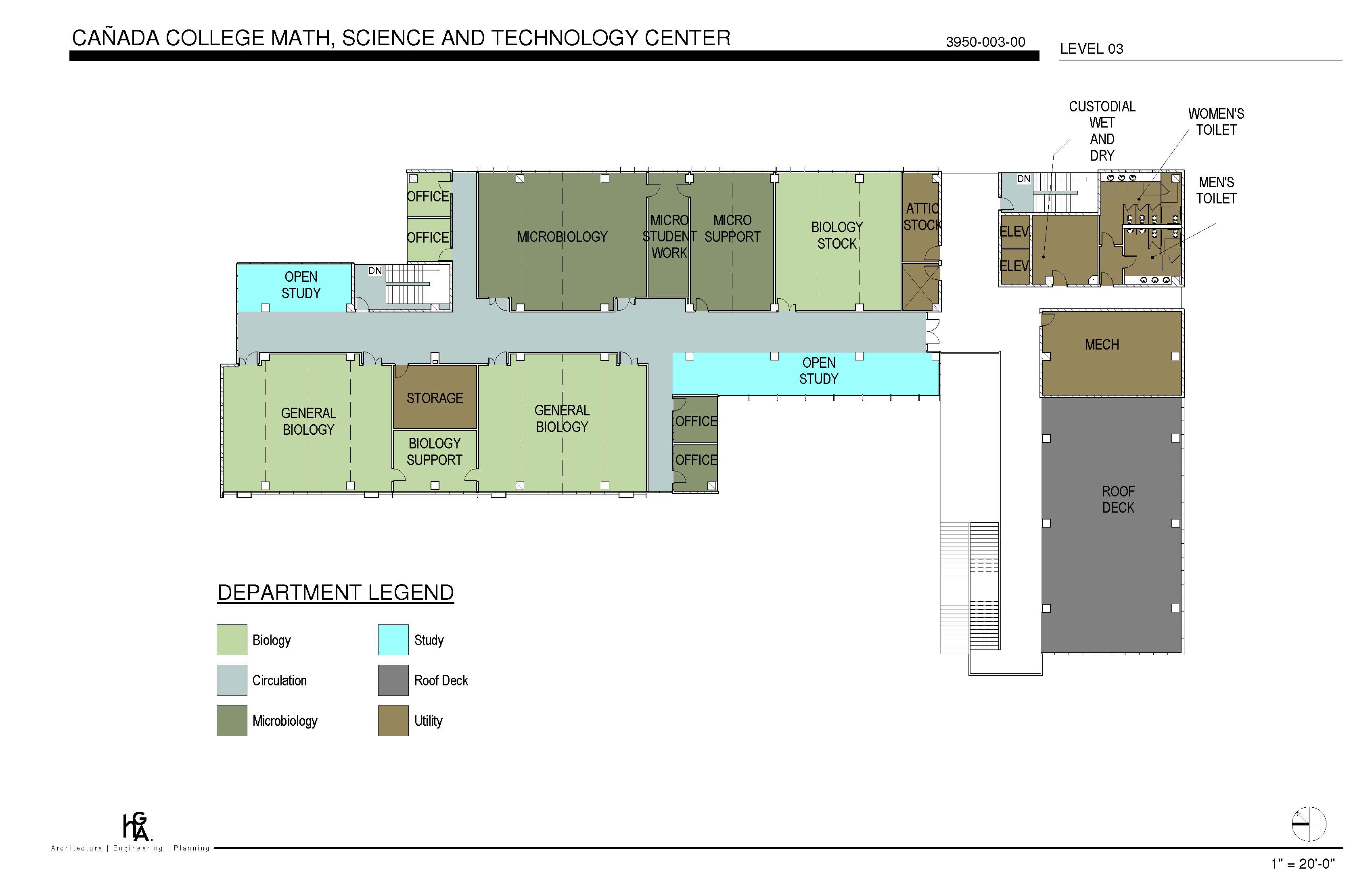 CAÑADA COLLEGE MATH, SCIENCE AND TECHNOLOGY CENTER
3950-003-00
LEVEL 03








DN


	




  




DN
















DEPARTMENT LEGEND

 	 

	 

	
                                            
1" = 20'-0"
Cañada College Tentative Schedule
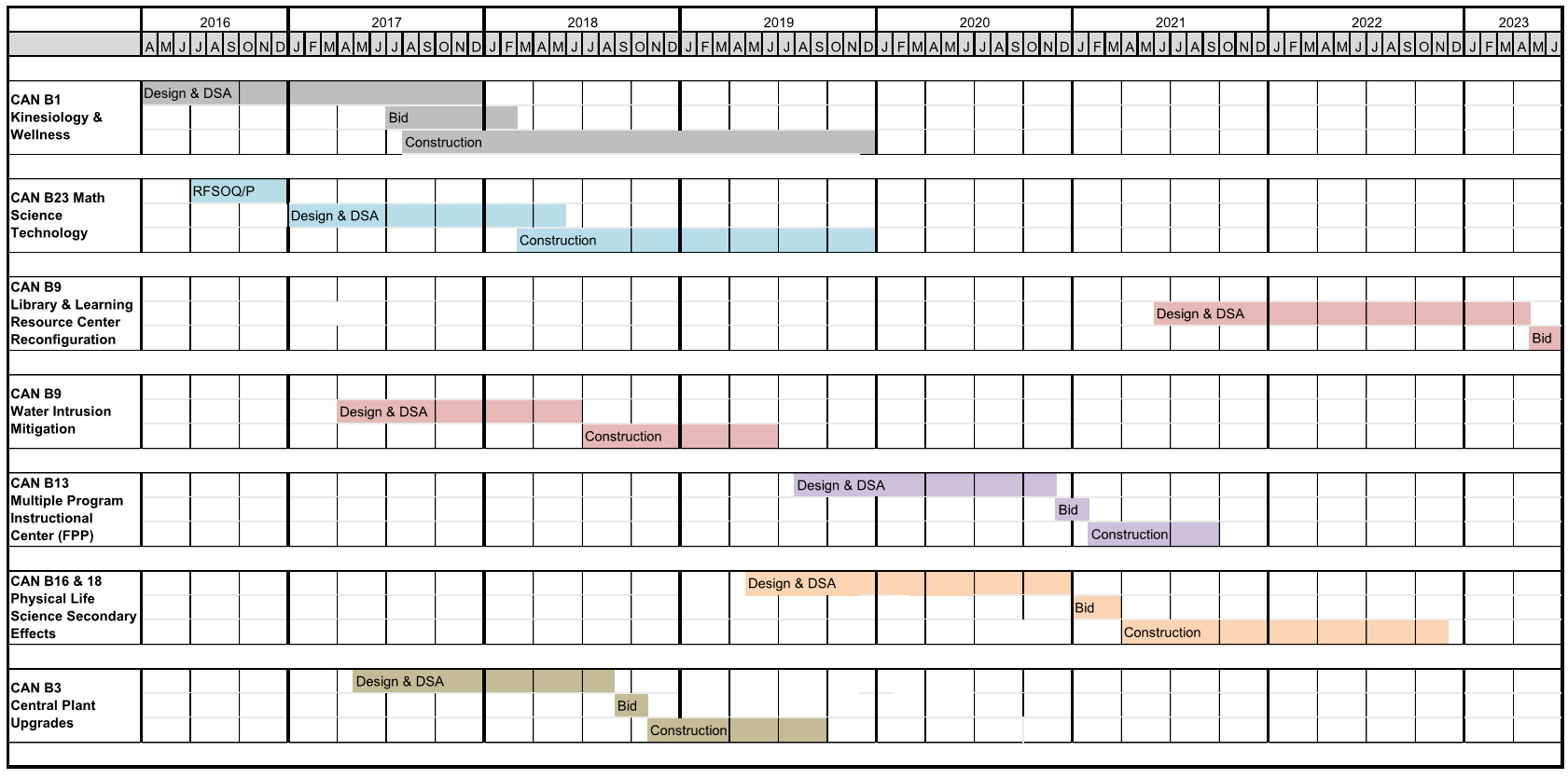 Schedule is subject to change due to agency requirements, unforeseen conditions, and/or design build contractor input
28
"Facilities Excellence"
Logistics
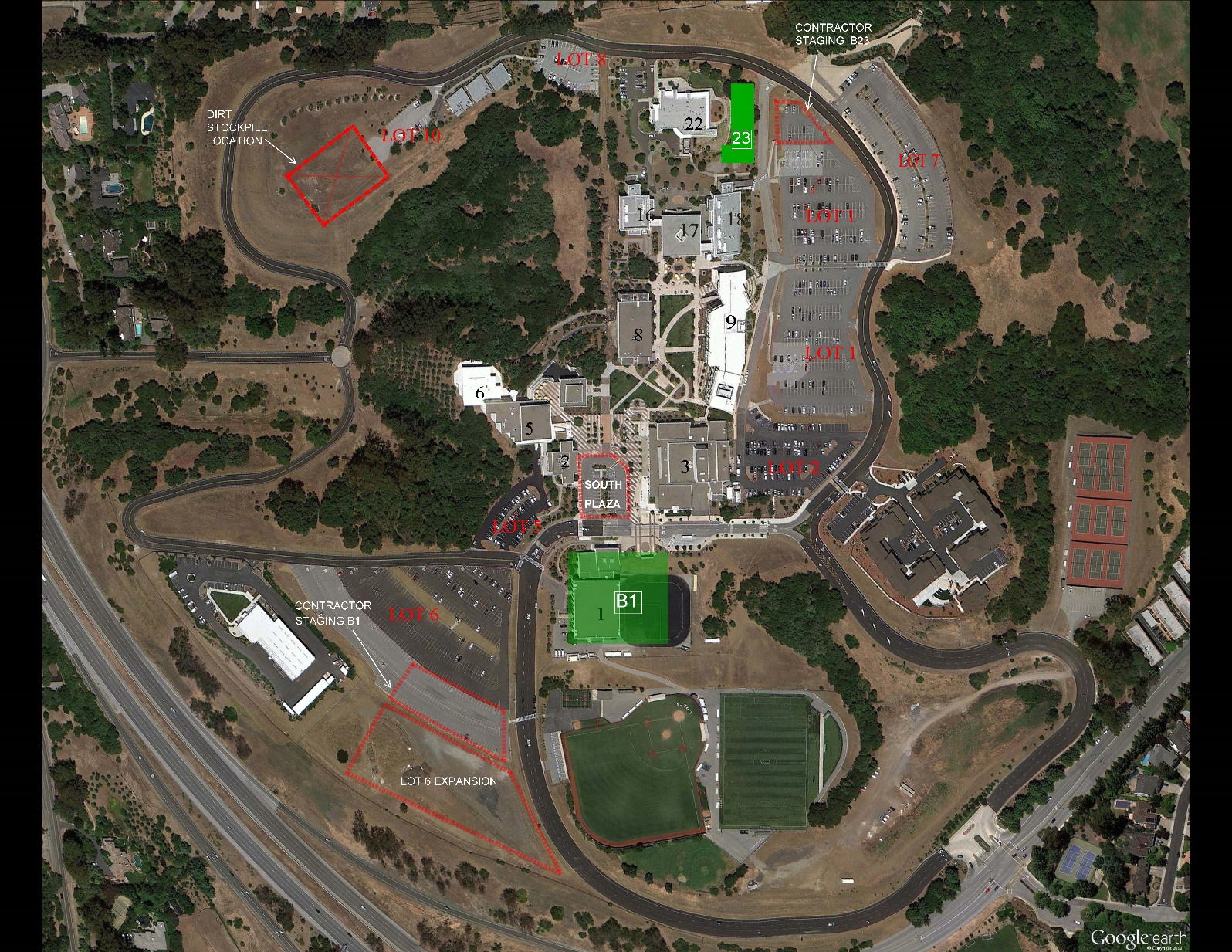 29
"Facilities Excellence"
Questions and Answers
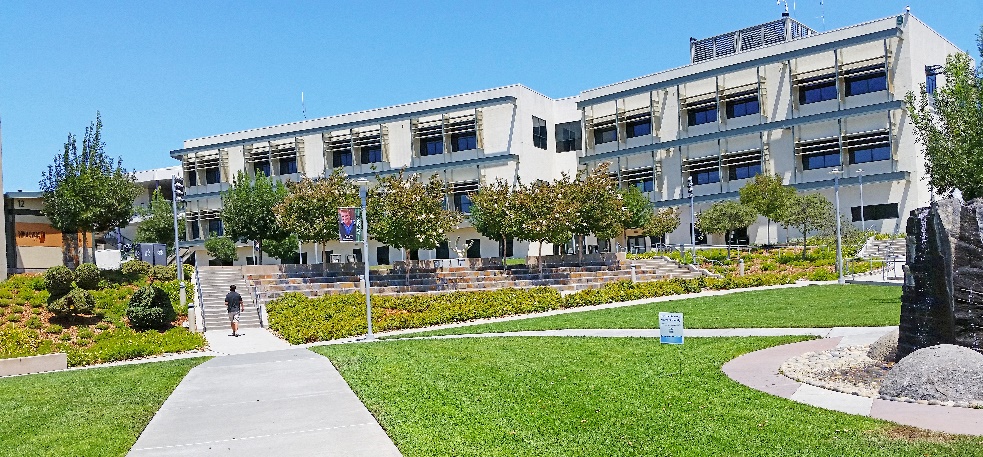 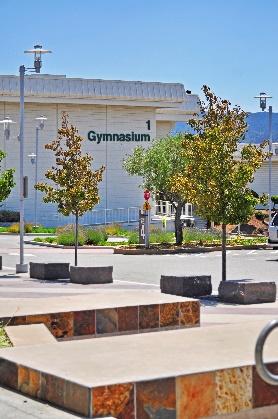 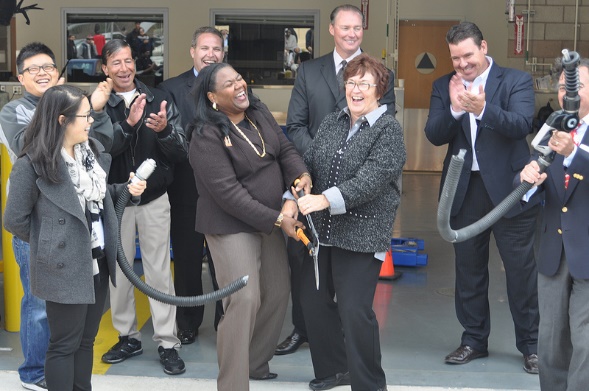 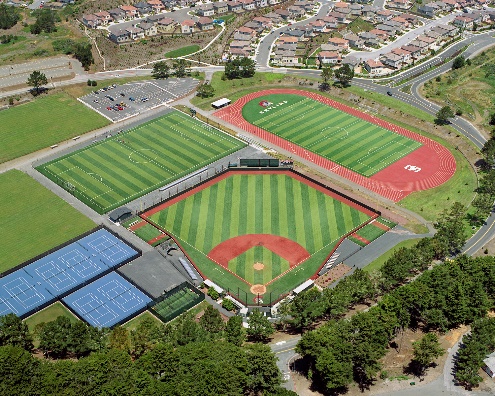 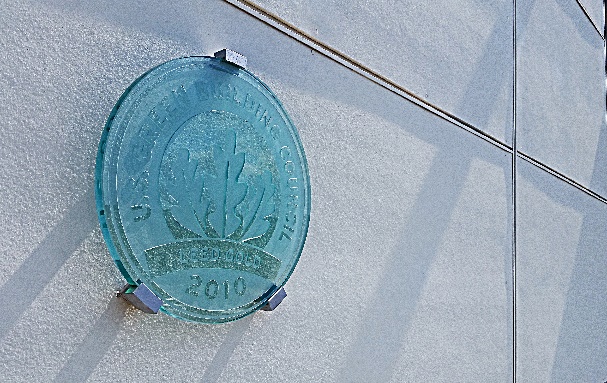 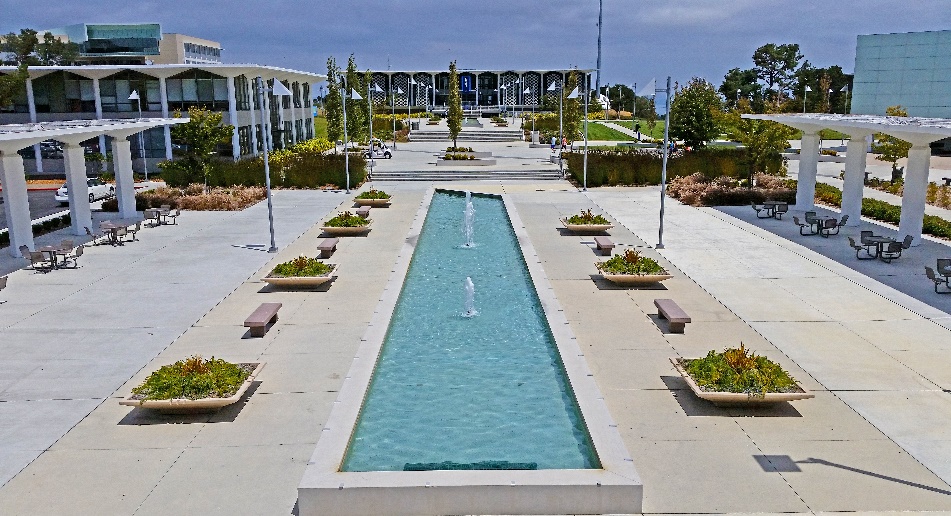 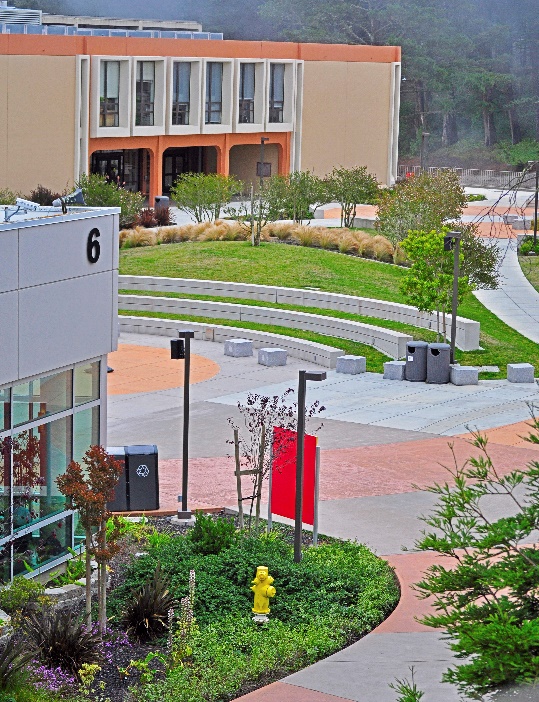 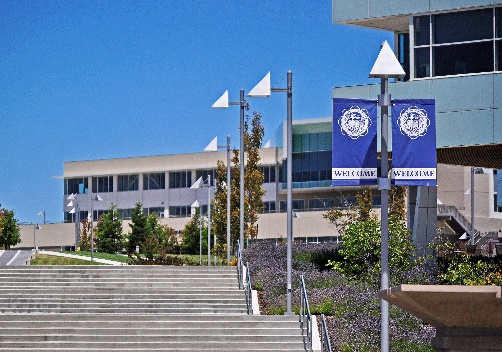 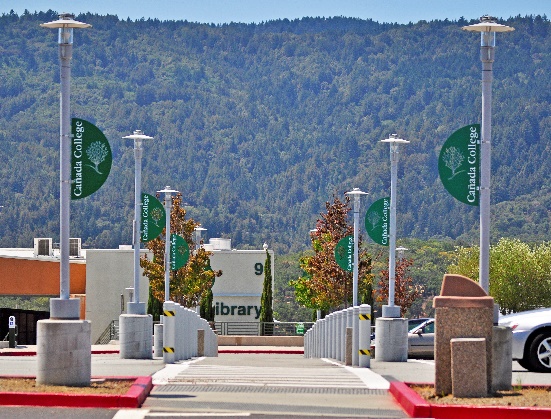 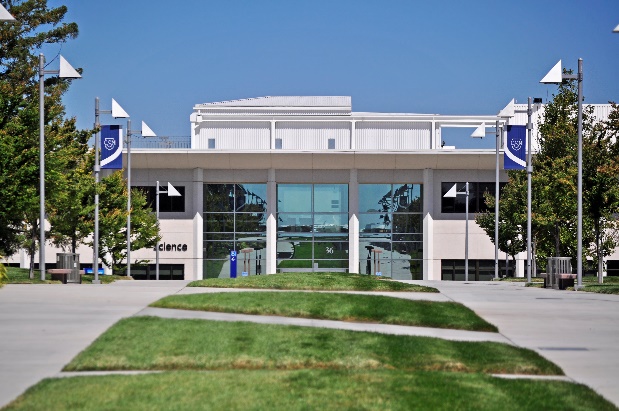 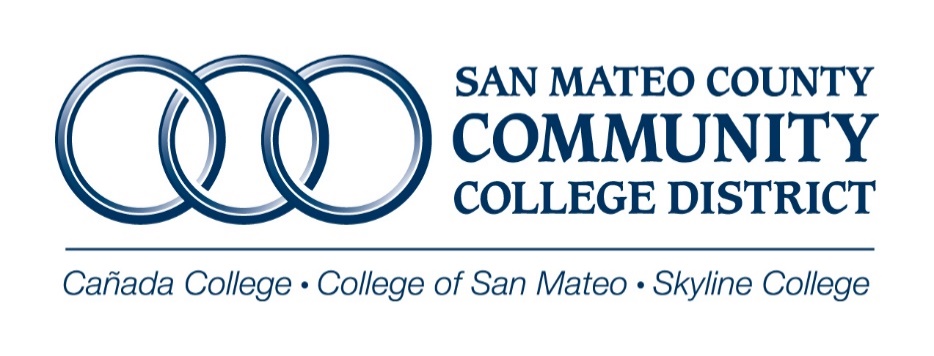 30
"Facilities Excellence"